Конспект подгруппового (индивидуального) логопедического занятия 1 класса
Тема: Звук и буква А, О, У, И
Задачи
1. Формировать речевой голос, отрабатывать четкое произношение и артикуляцию звуков
 [а, о, у, и].  
2. Развивать мелкую и общую моторику.
3. Воспитывать умение доводить начатое до конца.
Оборудование
зеркало, пиктограммы, схема самомассажа языка, азбука,  кубики-символы [а, о, у, и],  пособие на развитие дыхания «Сдуй снежинку», карточки с буквами  А, О, У, И, музыкальная копилка звуковая игра «Повтори песенку»,  картинки с сочетанием гласных: ау, уа, иа, карточки для игры «Допиши букву».
Психогимнастика «Повтори эмоции»
Артикуляционная гимнастика: самомассаж языка по схеме
Игра «Определи звук»
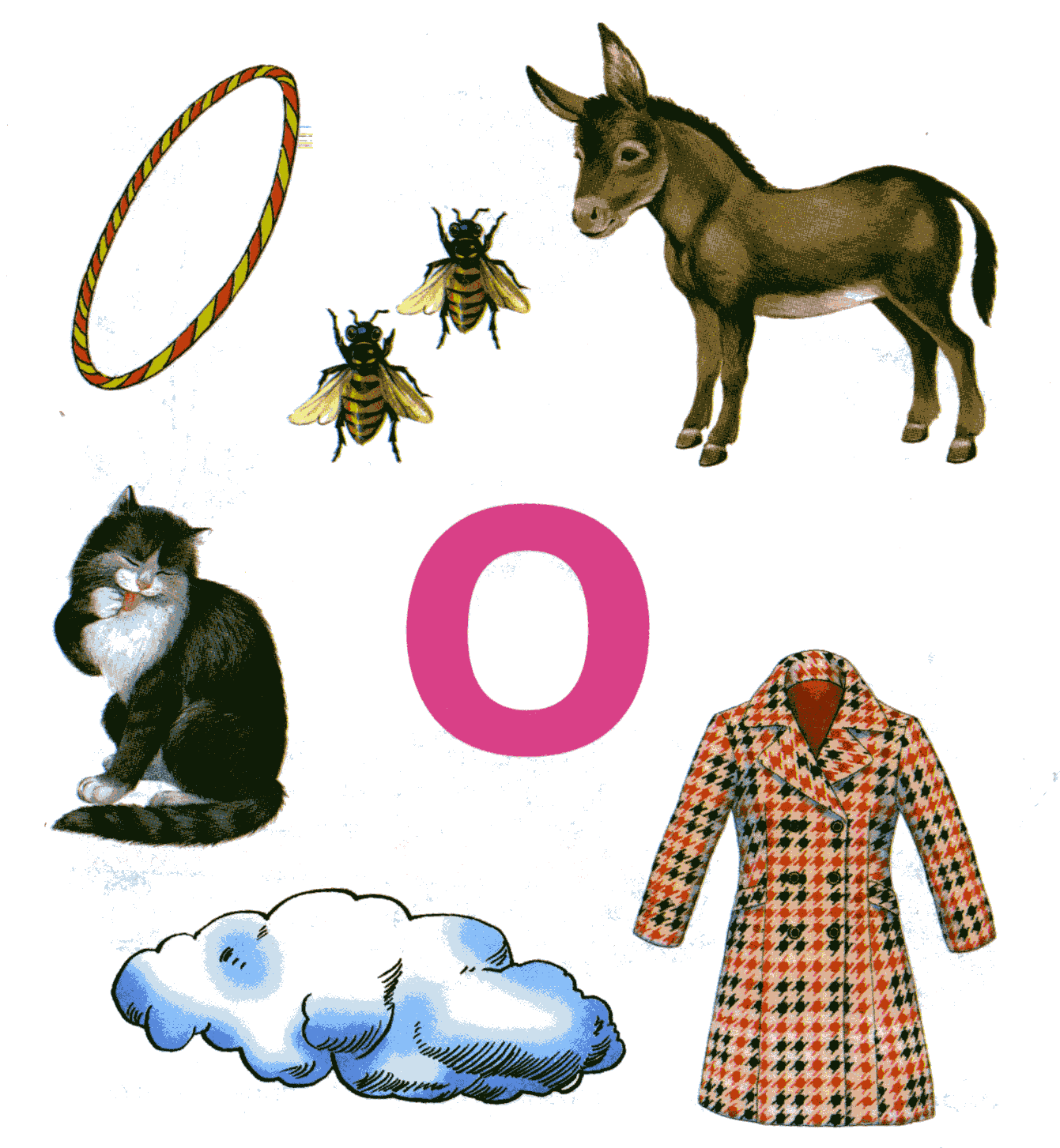 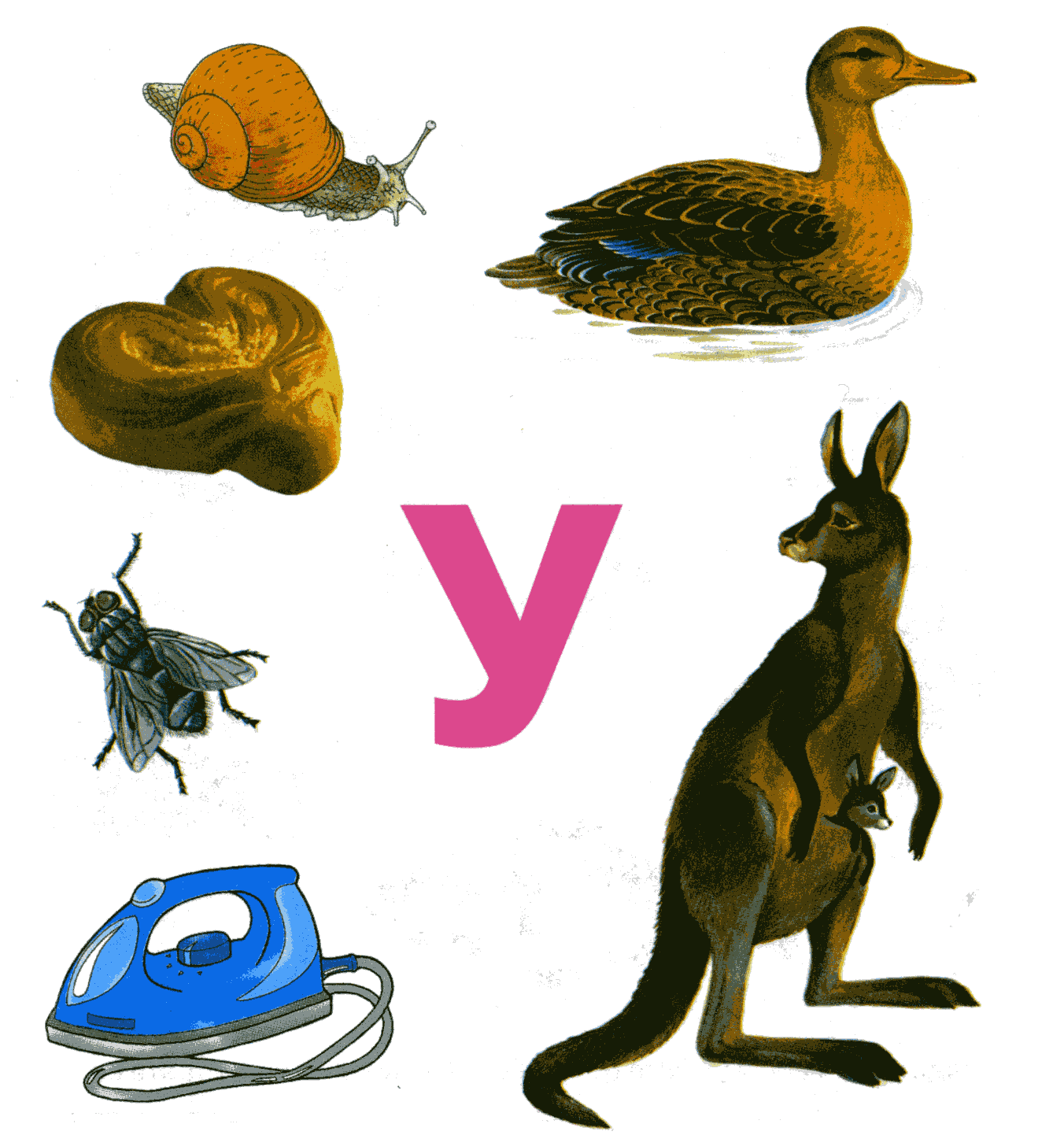 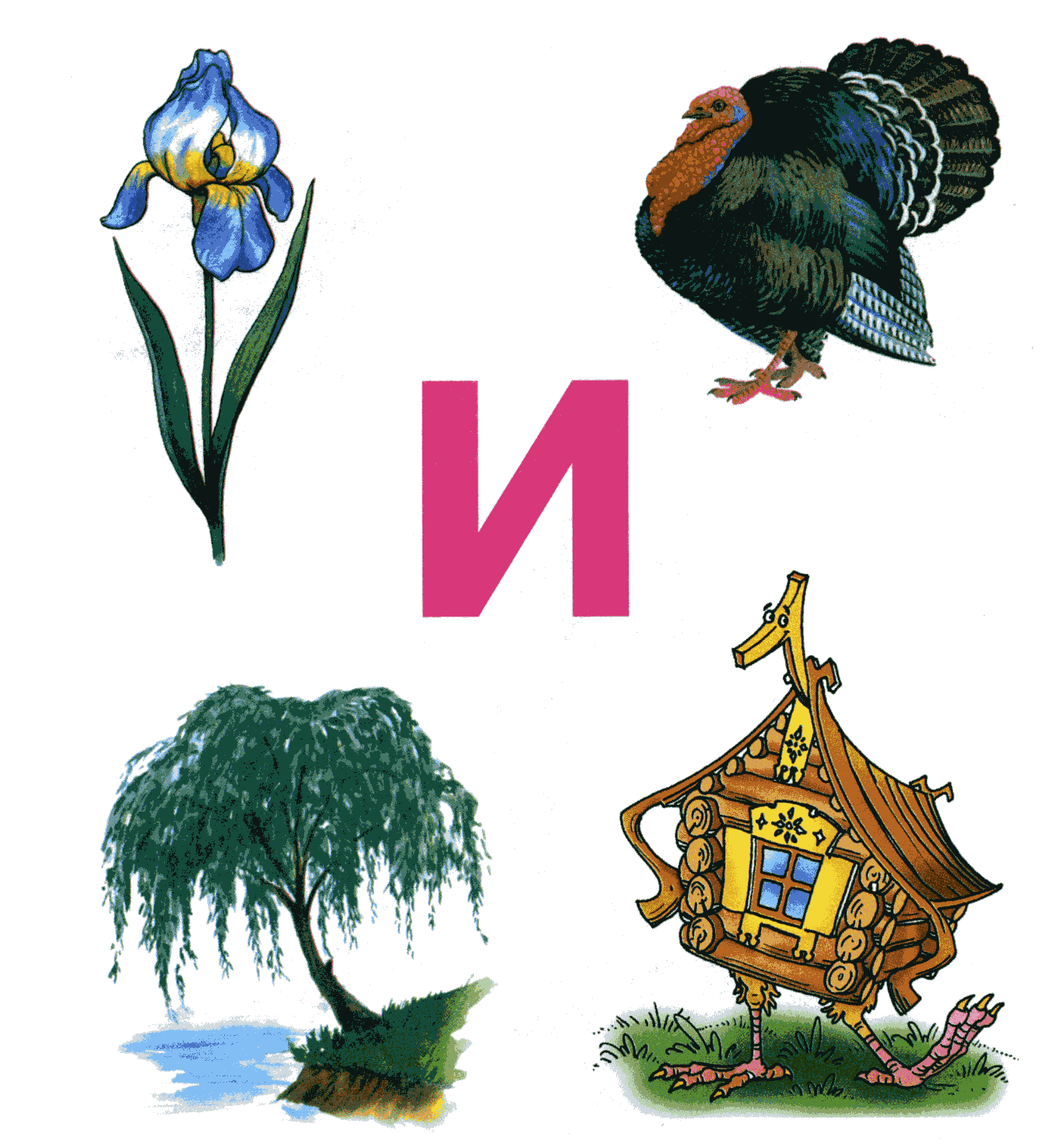 Игра «Соотнеси буквы с символом»
Игра на развитие дыхания «Сдуй снежинку»
Игра на развитие ориентировки на листе бумаги «Назови букву»
Физминутка «Повтори движение по схеме»
Игра на развитие фонематического слуха «Повтори песенку»
Дидактическая игра «Прочти и назови первый и последний звук»
АУ
УА
Пальчиковая гимнастика «Лесенка»
Мы по лесенке бежали
И ступенечки считали:
Раз, два, три, четыре,
Раз, два, три, четыре.
Игра  «Допиши букву»
Итог занятия
Игра. «Определи звук по артикуляции»
Дети определяют по артикуляции логопеда звук, который она хочет произнести.
- Ребята, молодцы! Вы хорошо усвоили гласные звуки [А, О, У, И].